Cestovná kancelária KAPYBARA
Rada by som vám predstavila banské mesto Kremnica ktoré som navštívila
😊
Kremnica
Kremnicou preteká  Kremnický potok do ktorého sa vlieva Skalka, Kremnický potok sa neskôr vlieva do Hrona.
Kremnica patrí medzi stredoveké banské mestá. 
Mnohí  sa ju usilovali dobyť a získať pre seba. Dôvodom ich záujmu boli bohaté zlaté bane.
Známou Kremnickou cukrovinkou sú  Kremnické krumple. 
Nachádza sa tu na námestí  morový stĺp.
Je tu štôlňa Andrej.
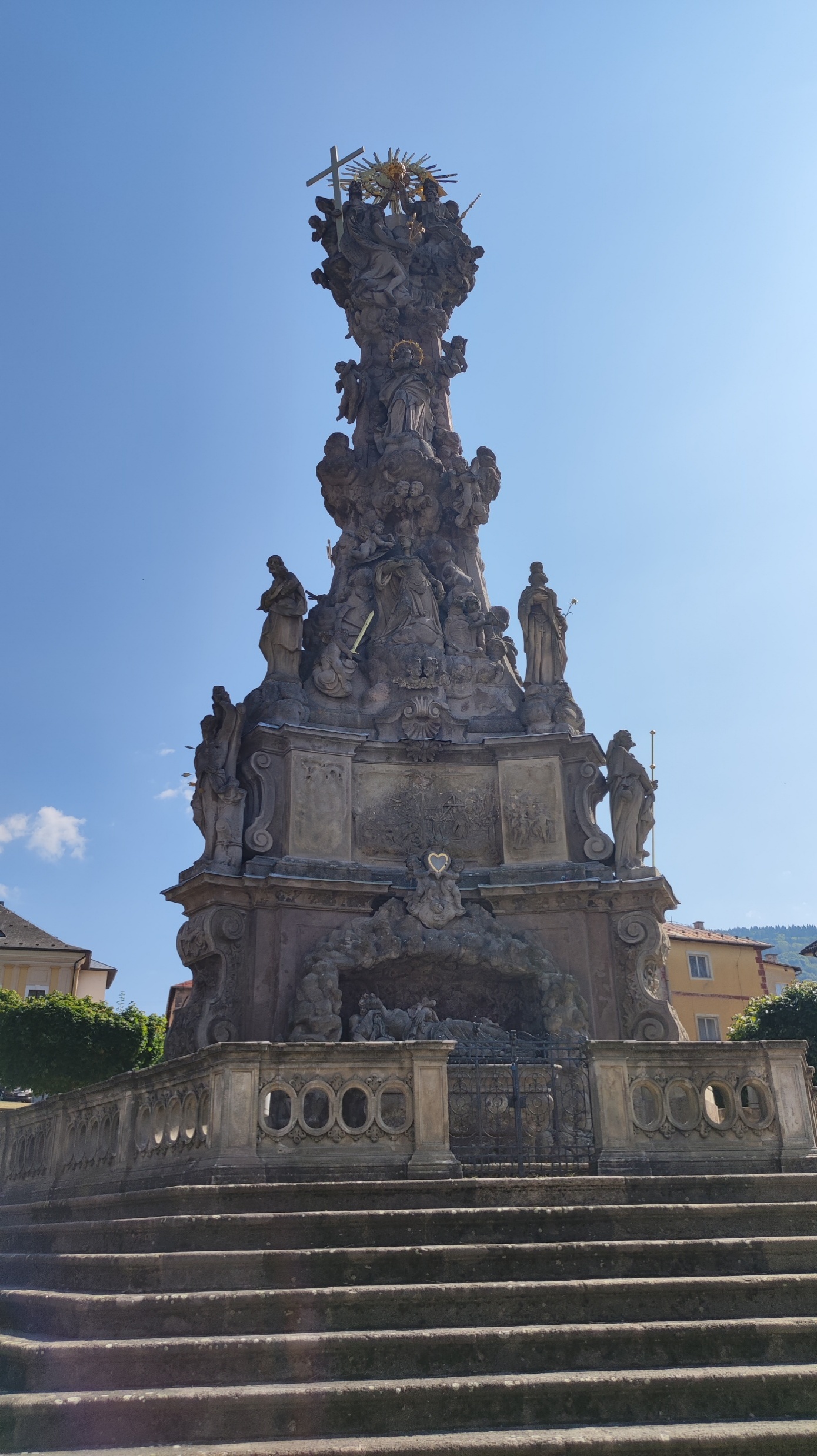 Štôlňa Andrej
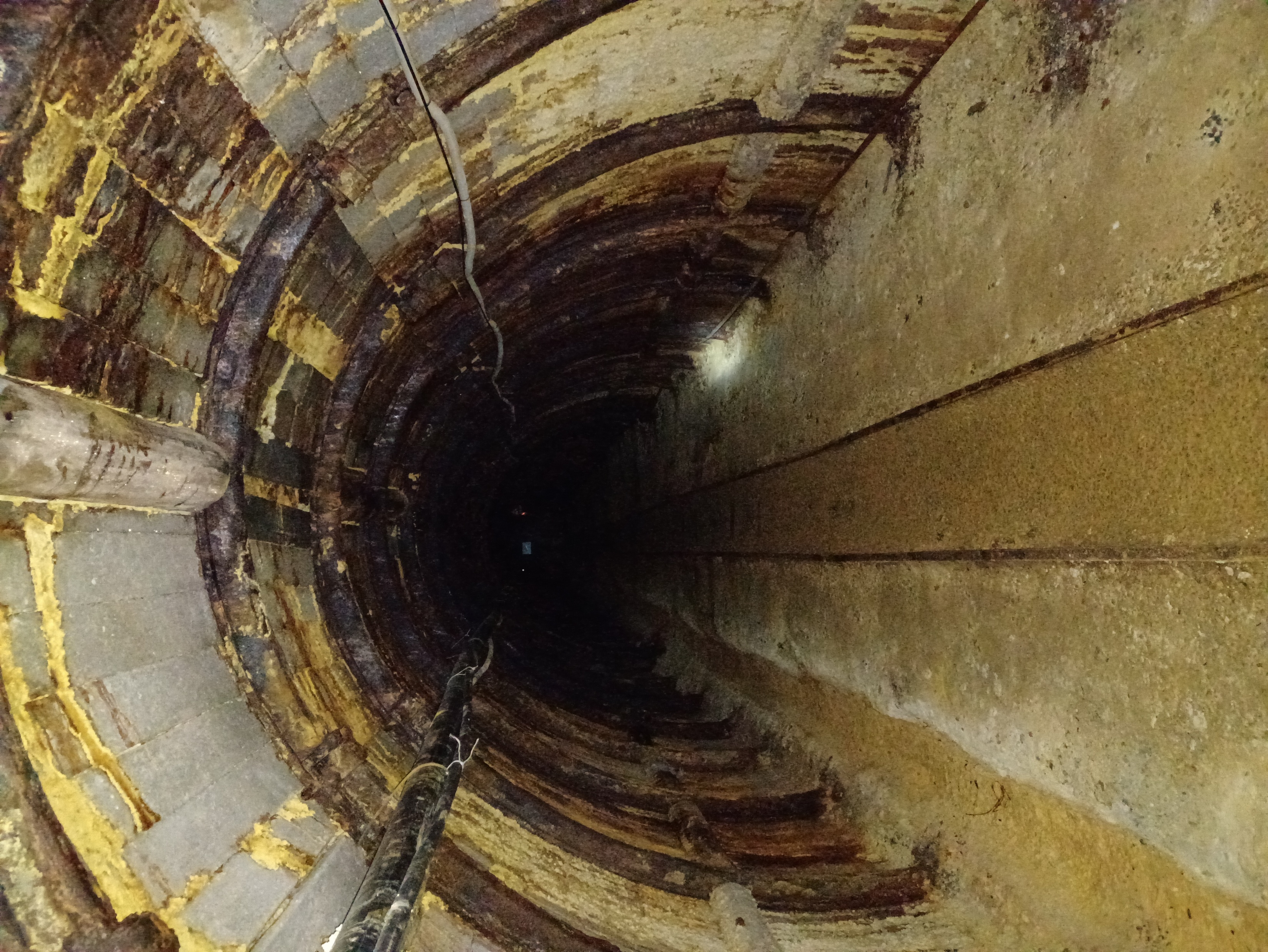 Odporúčam návštevu štôlne hlavne v lete kedy sa tam príjemne schladíte
V štôlni Andrej je veľká zima🥶, treba sa teplo obliecť.
Je otvorená celoročne.
Pri prehliadke sa dozviete veľa zaujímavostí o baníckej 
činnosti v Kremnici
V infocentre kde si zakúpite lístky si môžete 
vyraziť aj vlastnú mincu, kúpiť si rôzne polodrahokamy
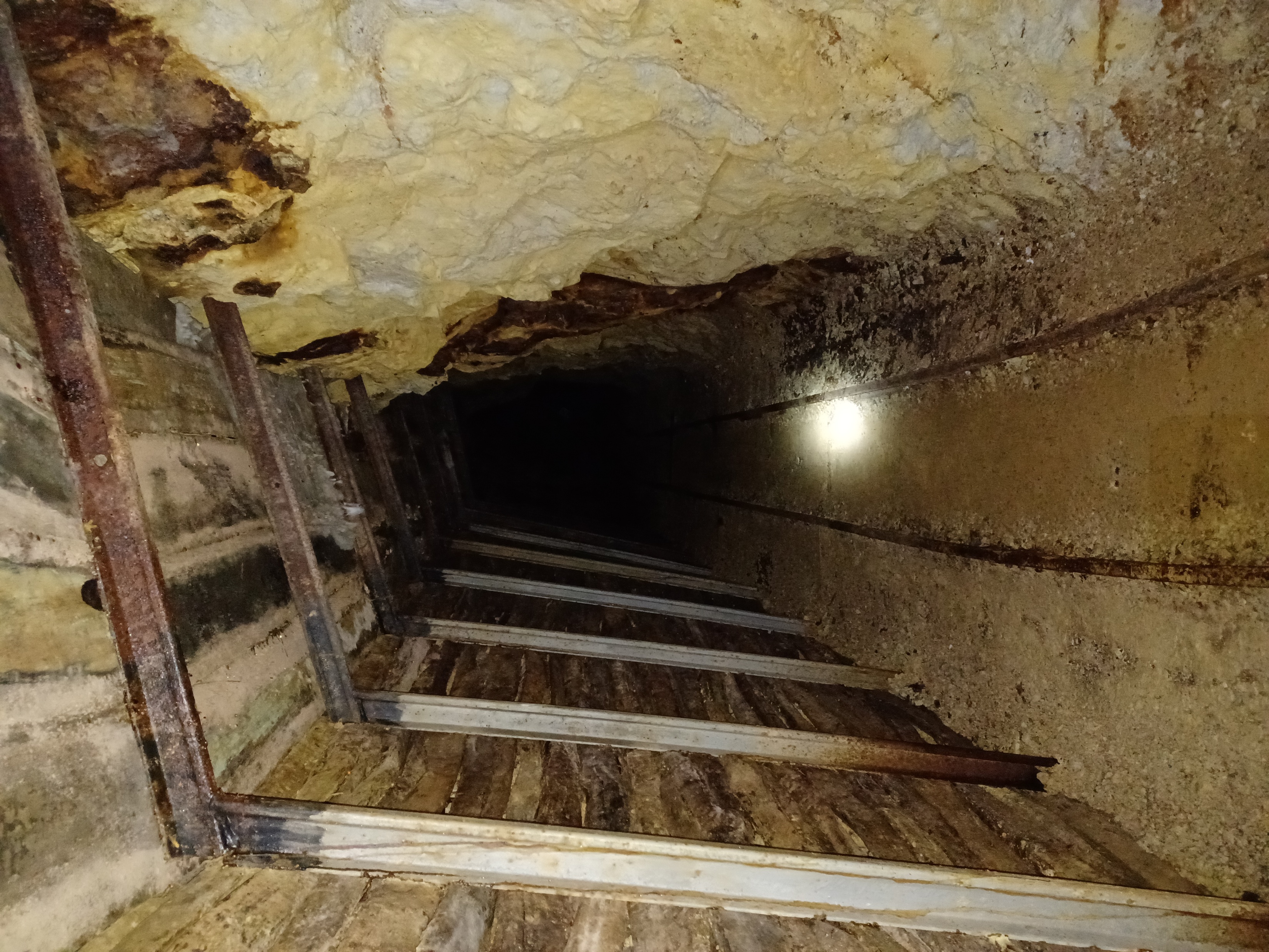 Kremnické krumple
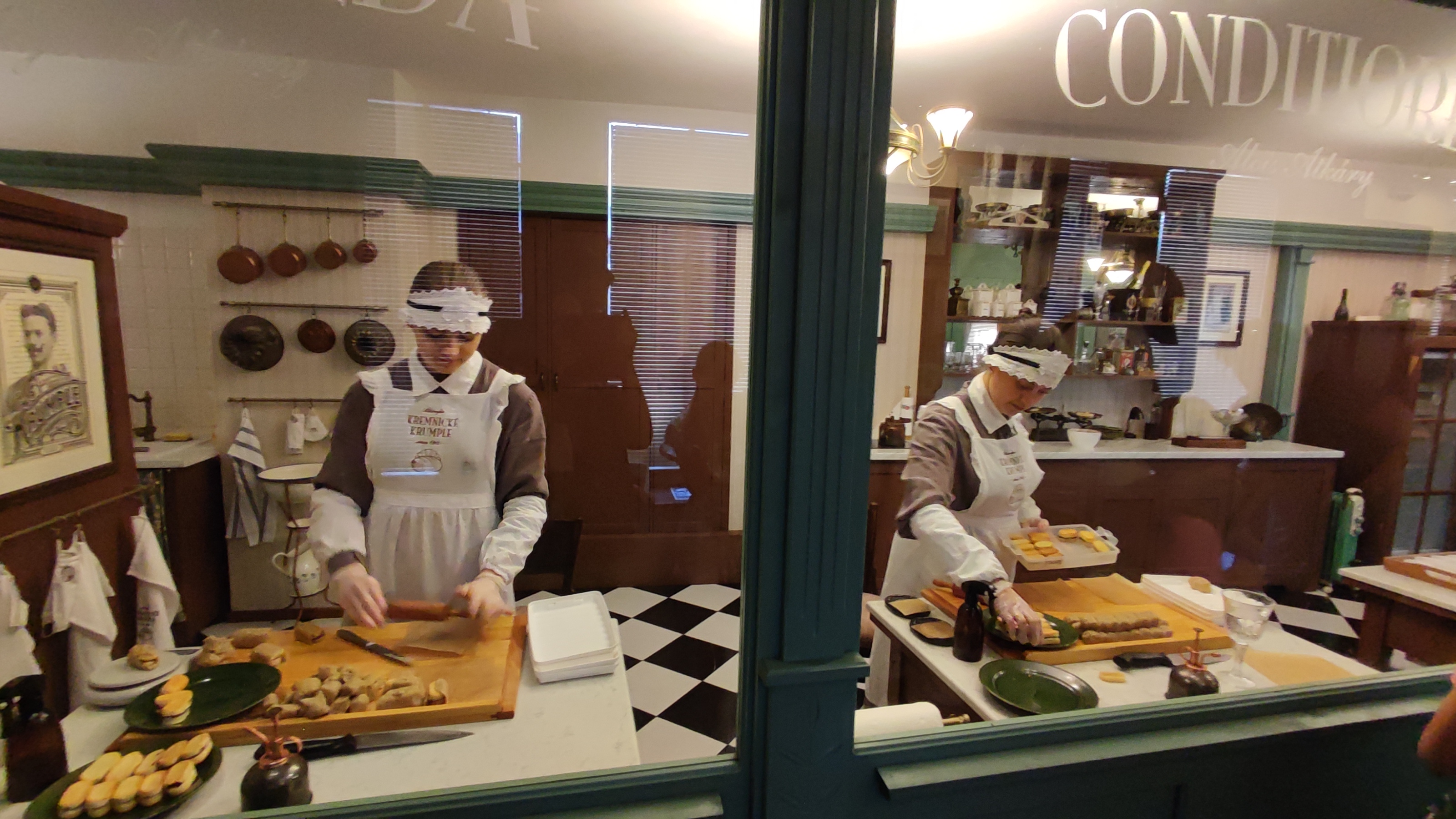 Pri vstupe do mesta Vás privíta turistické infocentrum kde sa 
nachádza aj výroba cukroviniek. Mne veľmi nechutili ale mojim rodičom 
áno 😊
Kremnické krumple sú známa Kremnická cukrovinka.
Ich recept je tajný ale v prísadách boli tieto veci:
piškóta
orechy
lekvár
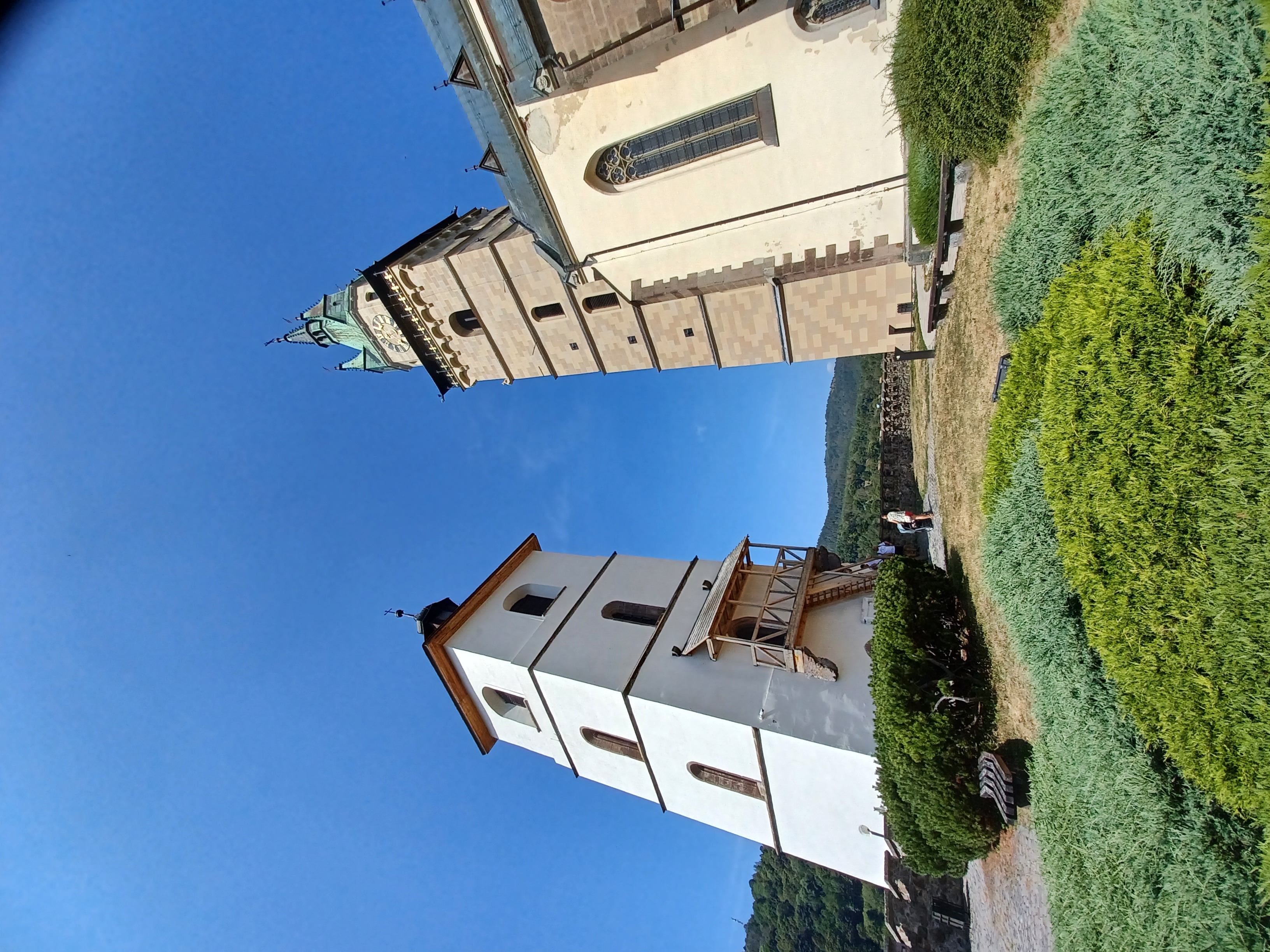 Kremnický hrad
Keď prídete na hrad:
Môžete si vziať audiosprievodcu 
alebo si zaplatiť okruh so sprievodcom
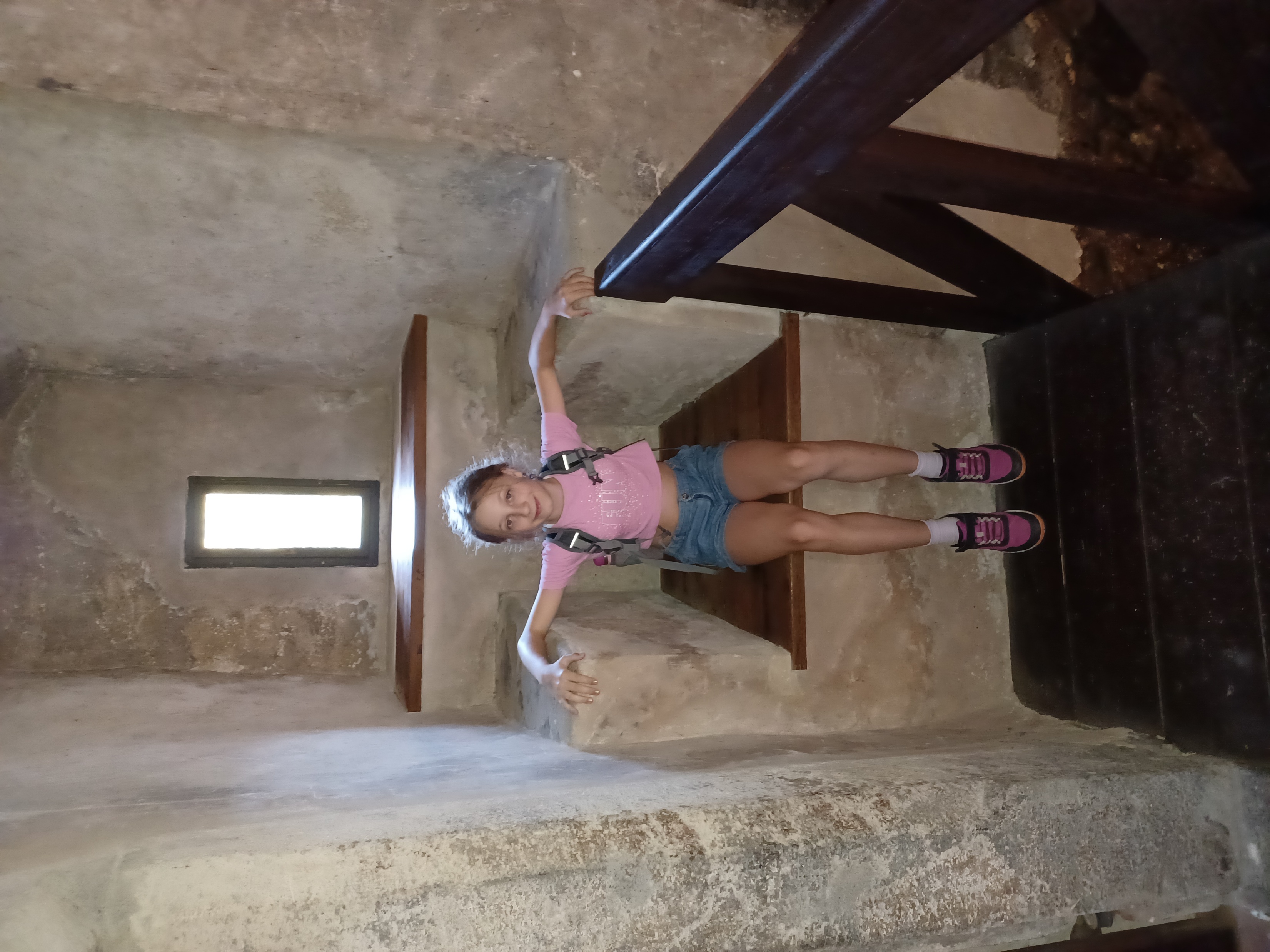 Nachádza sa tu:
Zvonica 
Kostnica kde je uložených veľa ľudských kostí 
Kostol 
Hradby
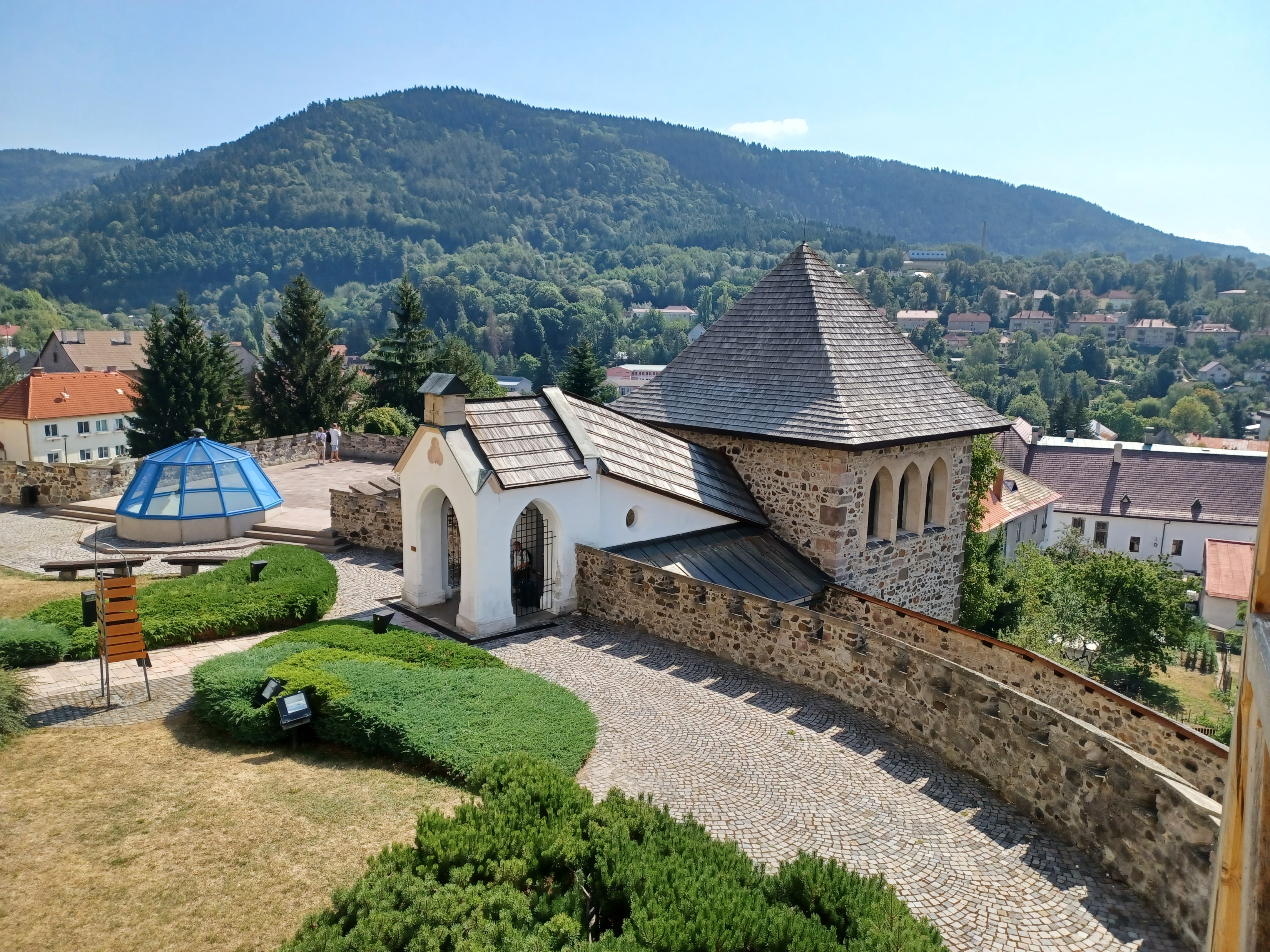 obec Kremnické Bane
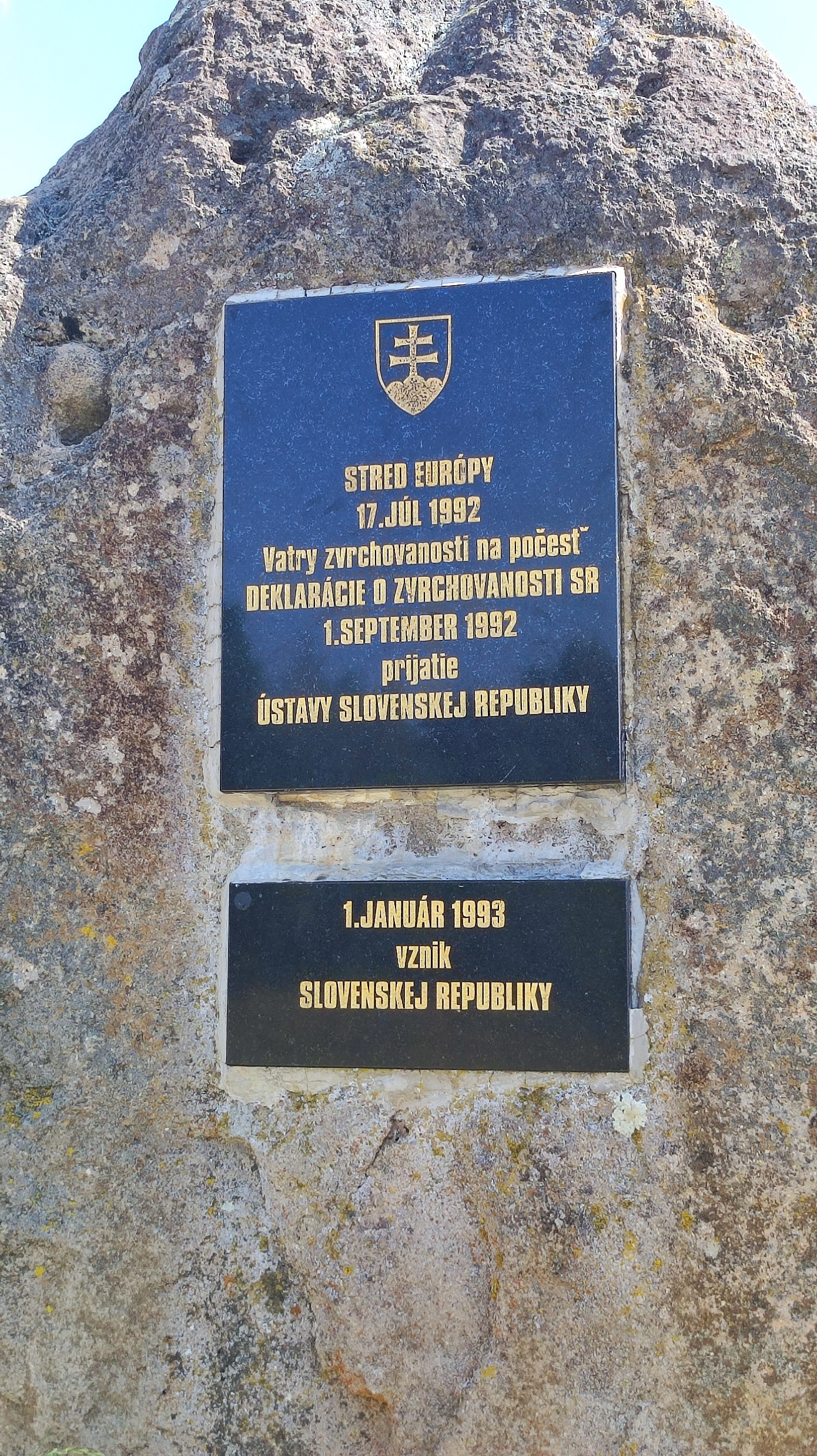 Nad obcou Kremnické bane leží Stred Európy pri  Kostole svätého Jána
Je tam pamätný kameň
Rozhľadňa
Nad obcou Krahule sa nachádza rozhľadňa 
z ktorej je úžasný výhľad na mesto Kremnica😲
Tento výlet určite odporúčam.
V zime je priamo v obci Krahule aj lyžiarsky vlek so sedačkou lanovkou
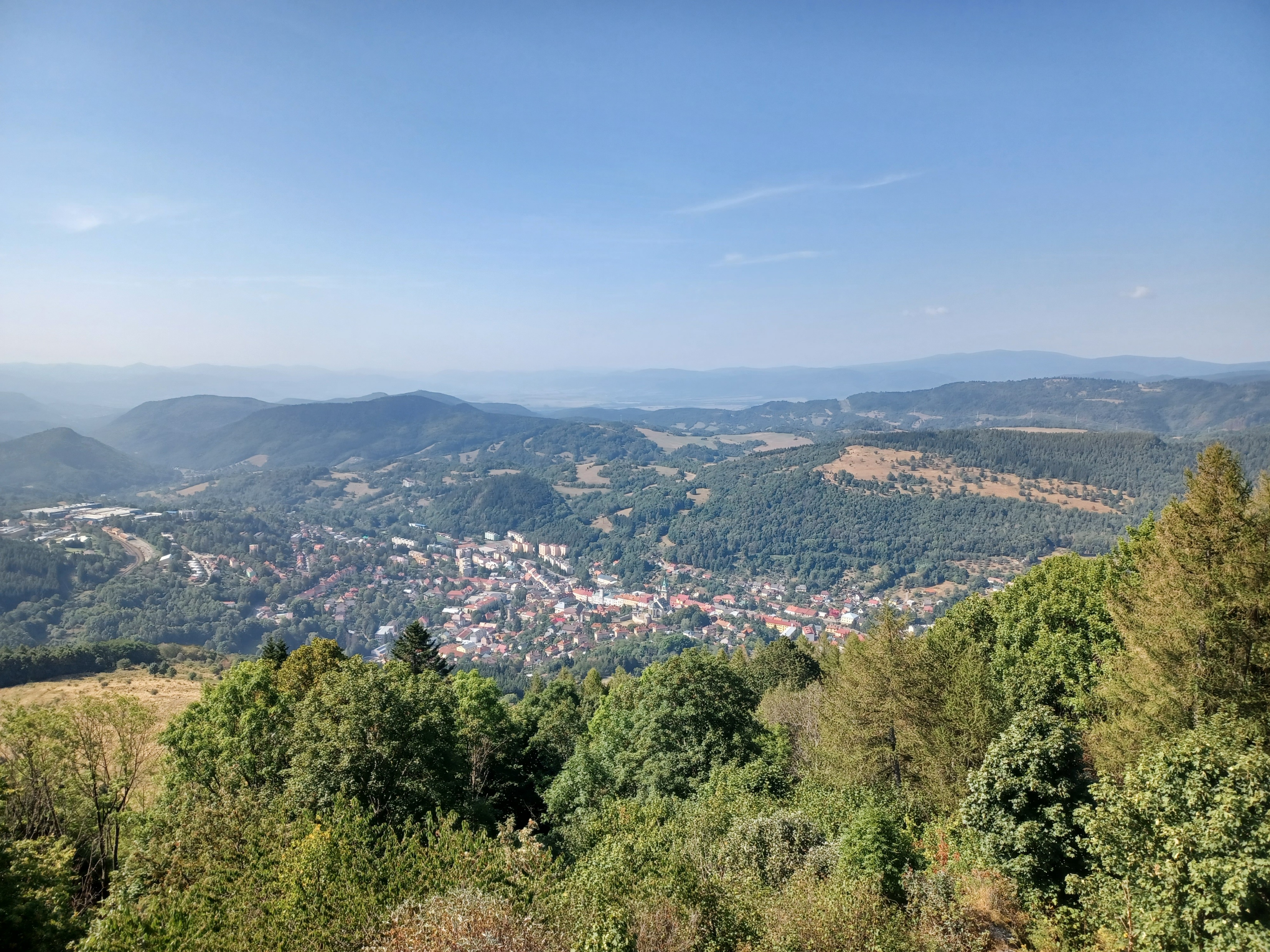 Poloha
Kremnica sa nachádza v Bansko Bystrickom kraji
Nachádza sa v sopečnom pohorí Kremnické vrch
Nad obcou Kremnica je lyžiarske stredisko Skalka
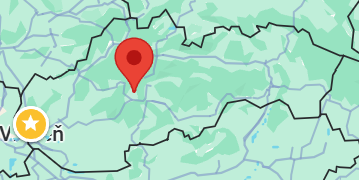 Mincovňa
Múzeum mincí a medailí v Kremnici patrí medzi najstaršie múzeá na Slovensku . 
Od roku 1994 je súčasťou Národnej banky Slovenska.
Pozor mincovňa je v nedeľu zavretá🤨
Ďakujem za pozornosť